www.TheRestorationMovement.com
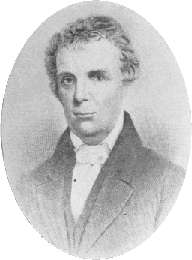 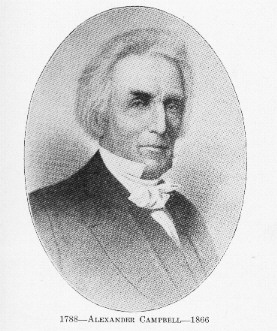 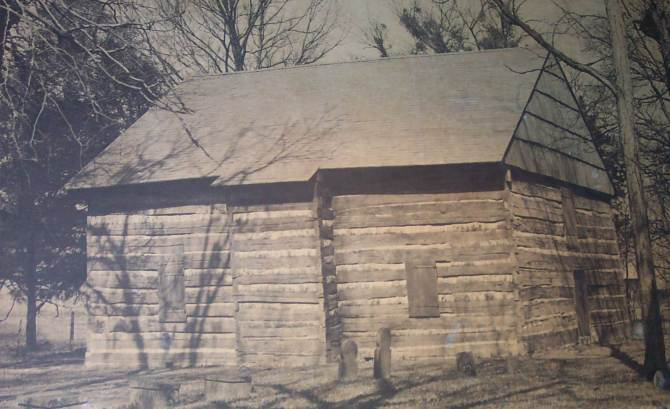 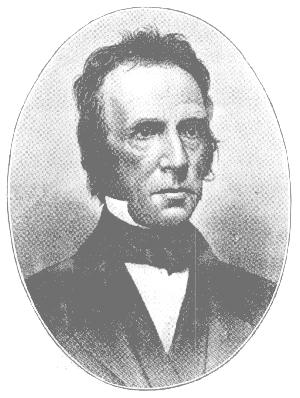 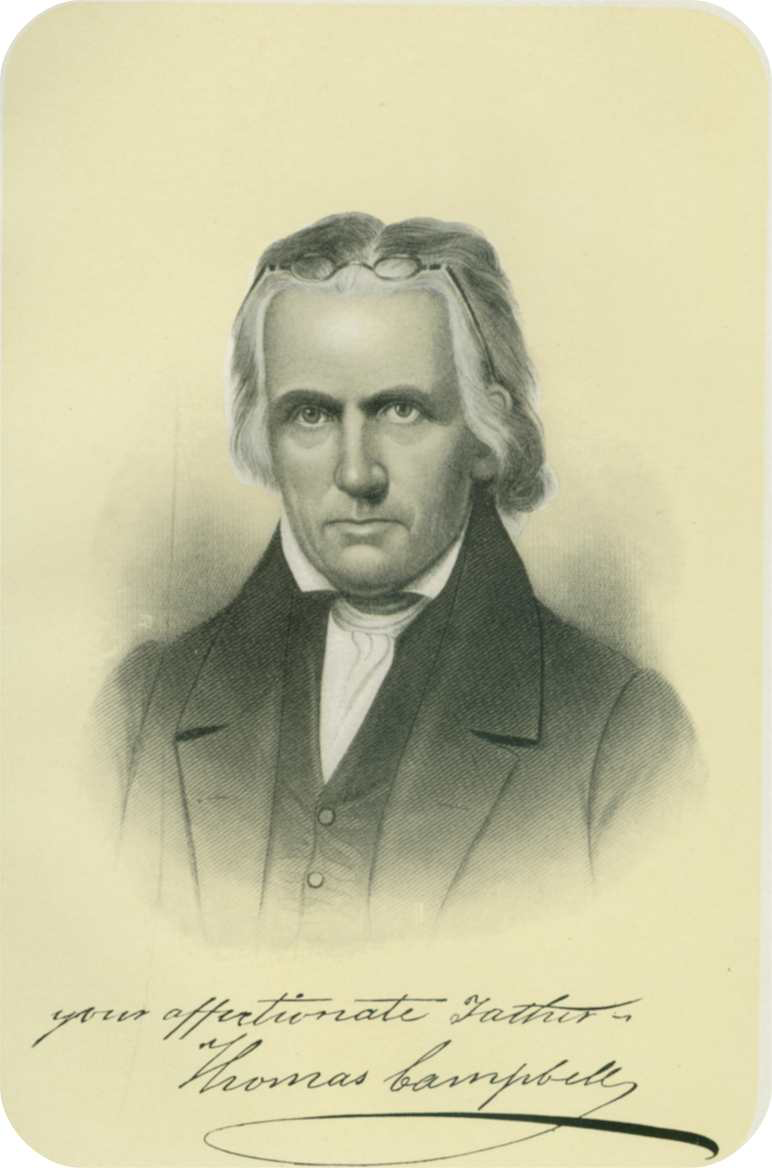 The Work And Influence Of Barton W. Stone
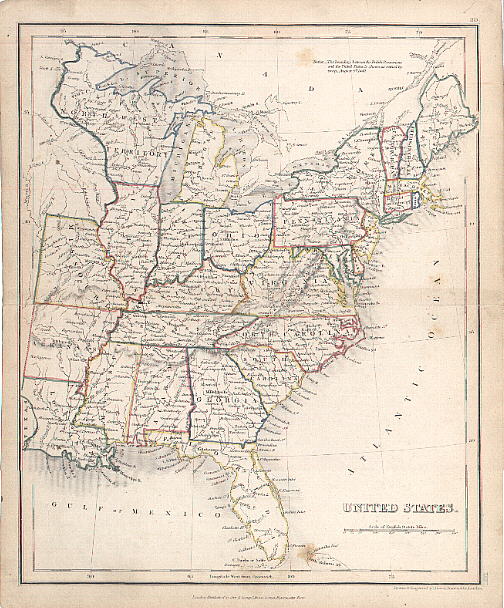 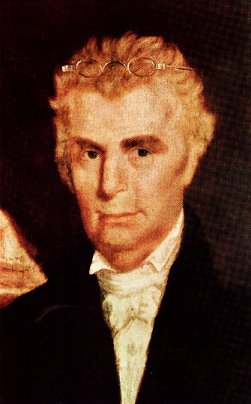 Background To The Kentucky Revival
In 1796, 97 Many Denominational Preachers Questioned Their Backgrounds
One Preacher Wrote That His Sin Was Greatest Among Sinners Deserving God’s Wrath
Another Wrote, “If People Are Spotted With Sin, I’m Spotted All Over.”
One Preacher Thought The World Was Doomed Waiting On The Wrath Of God To Be Revealed
Others Thought Themselves Unworthy Of Any Blessing From God
Everyone Was Doomed And There Was Nothing That Could Be Done About It
These Were The Result Of Calvinism In Presbyterian Teaching In Kentucky In Late 18th Century
Kentucky Revival & James McGready (1760-1817)
Red River MeetinghouseLogan County, KentuckyBirthplace Of The Kentucky Revival & 2nd Great Awakening
BartonWarrenStone
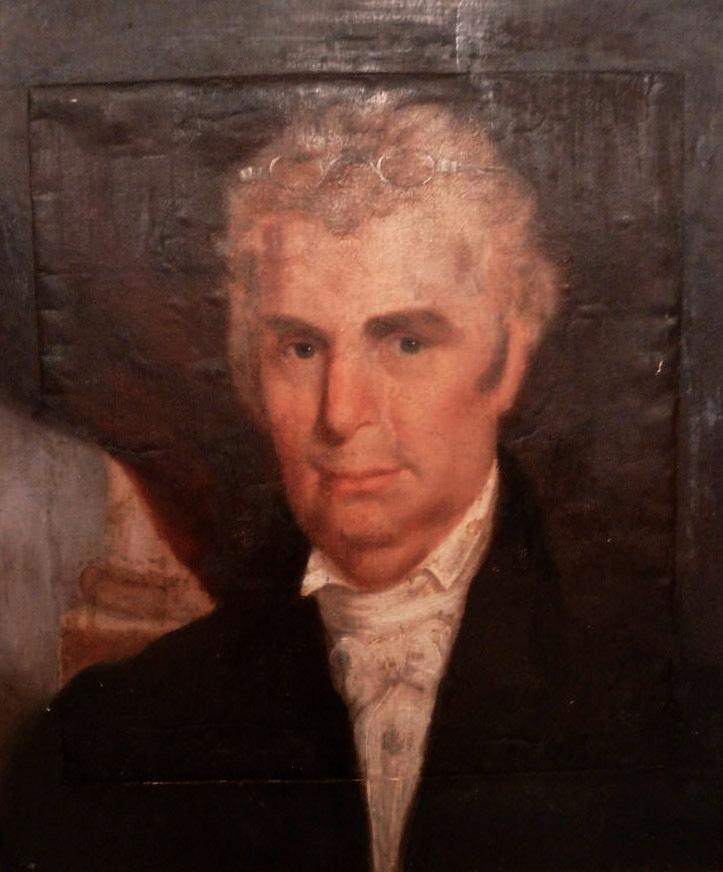 1772-1844
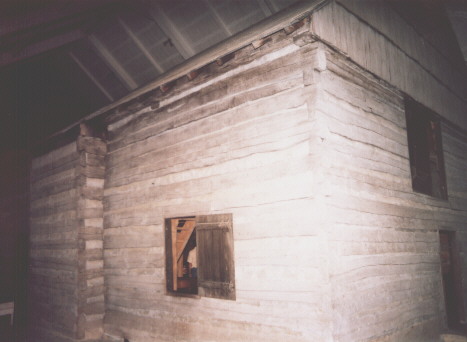 Cane Ridge RevivalAugust 14-19, 1801
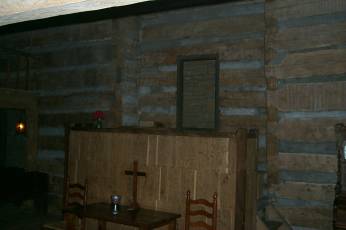 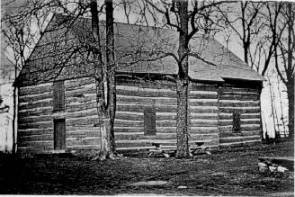 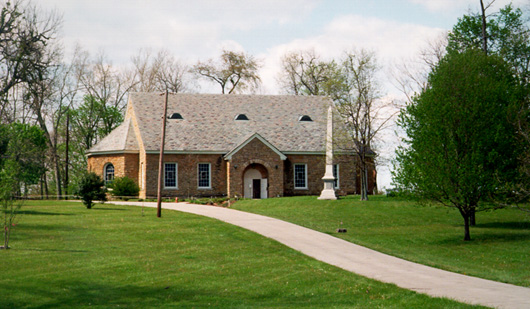 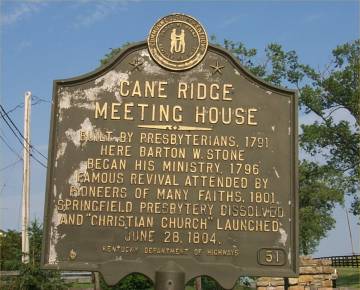 Cane Ridge Meetinghouse
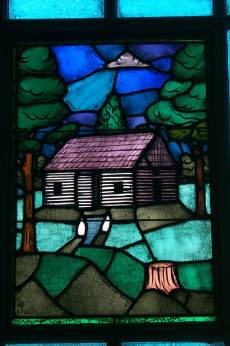 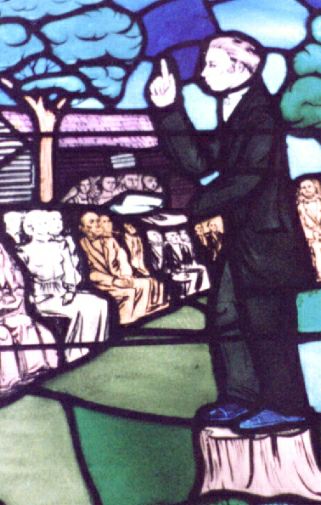 Rejection & Restructuring
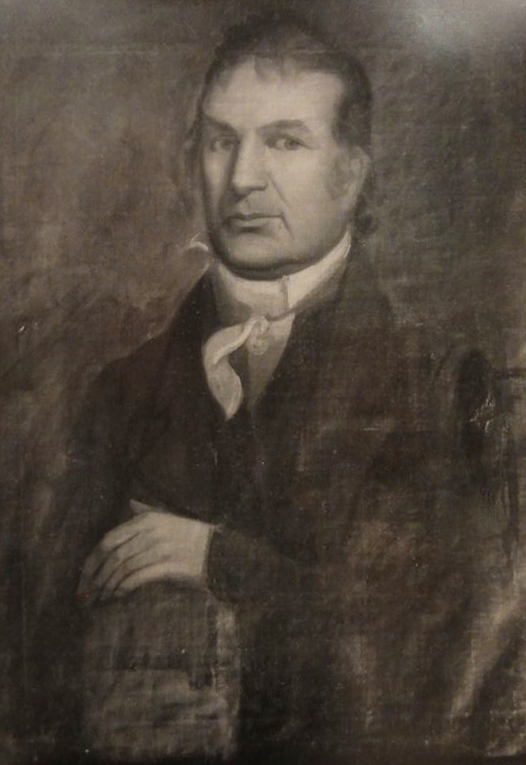 BartonWarrenStone
Restoration
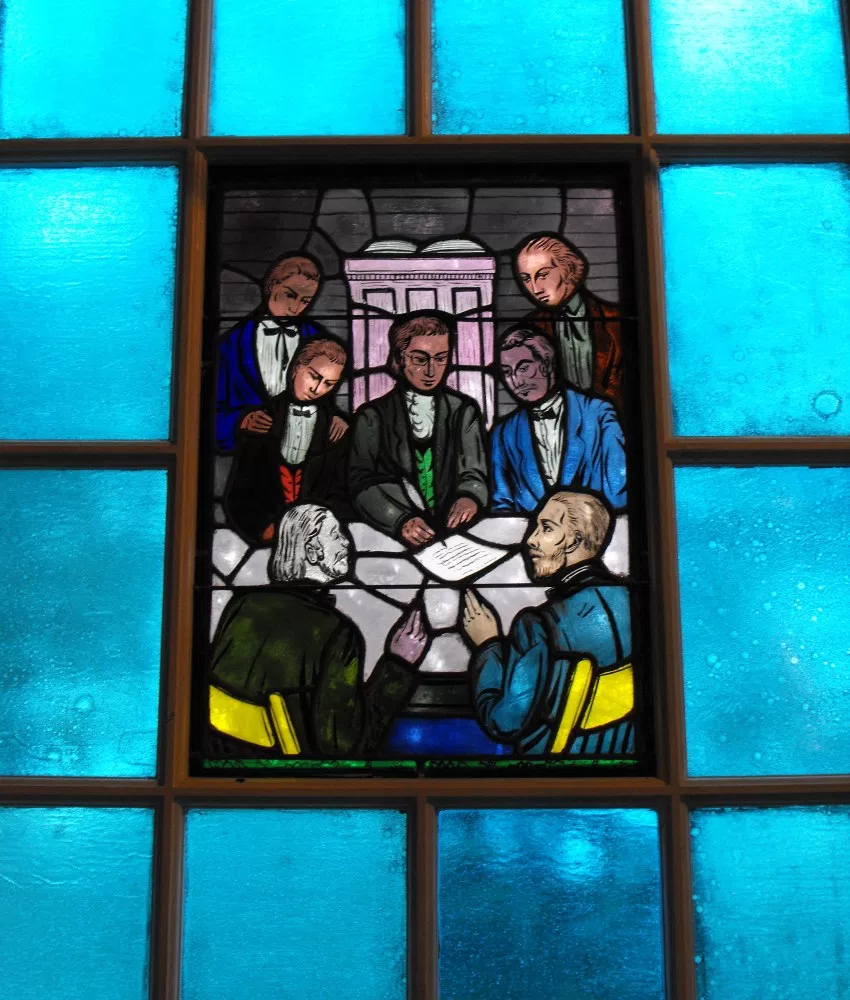 Signing of the Last Will And Testament of the Springfield Presbytery, 1804
Cane Ridge Cemetery
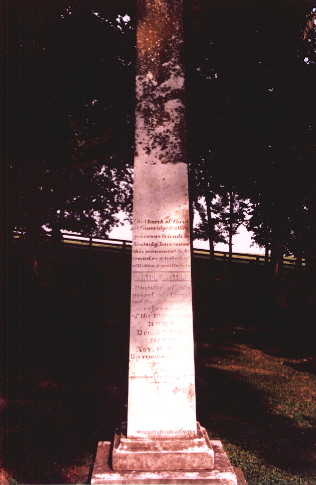 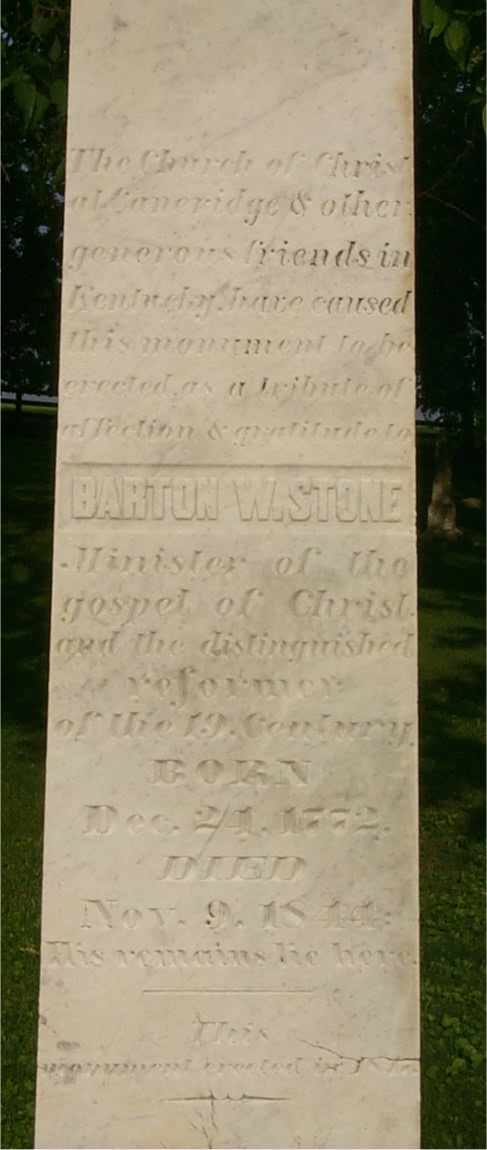 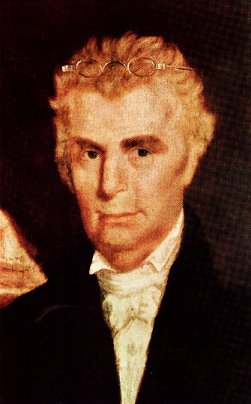 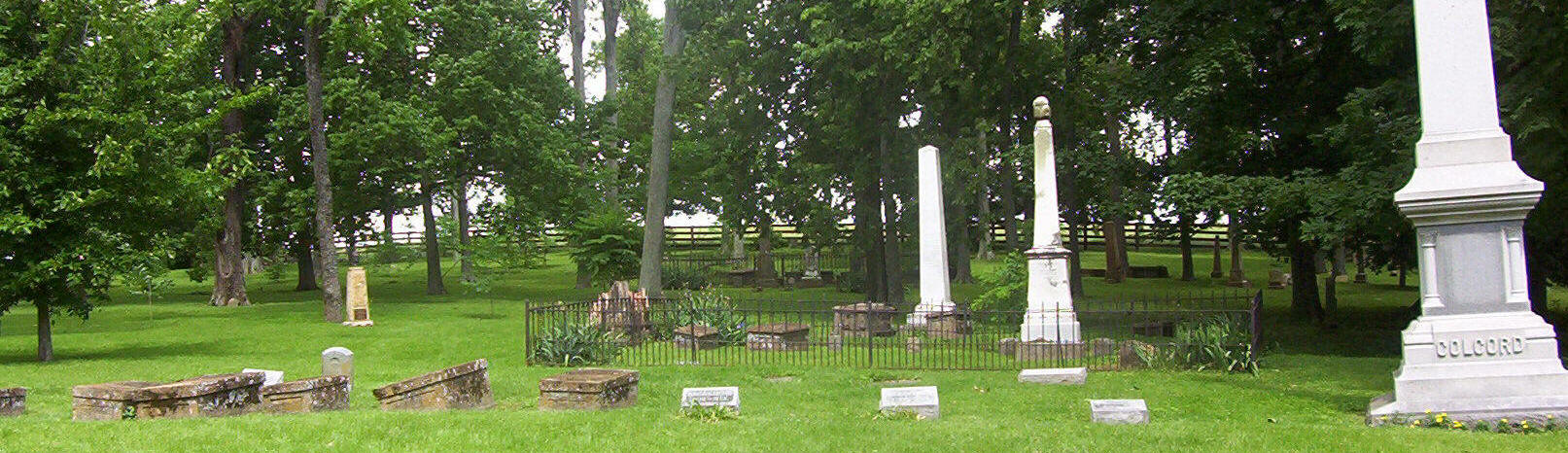 Grave Of William Rogers
William Rogers
BORN IN
Campbell Co. VA
July 7, 1784. Removed With His Father To Caine Ridge Bourbon Co. Apr, 1798 
United With The Church Of Christ At Cane Ridge In 1807
DIED Feb. 15, 1862.
In The 78 Year Of His Age.
He was the friend of God
Stone’s Influence
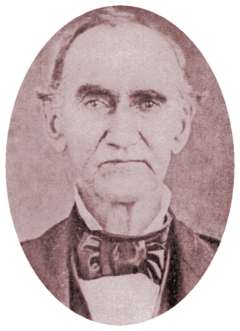 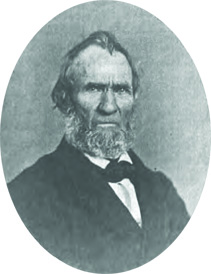 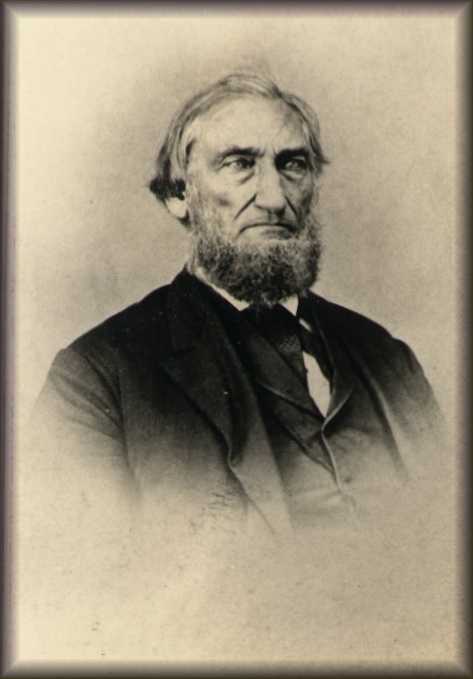 John T. Johnson
1788-1856
John Rogers
1800-1867
B.F. Hall
1803-1873
The Christian Messenger1826-1844
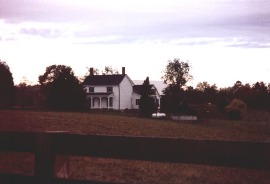 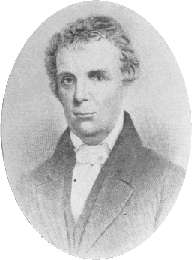 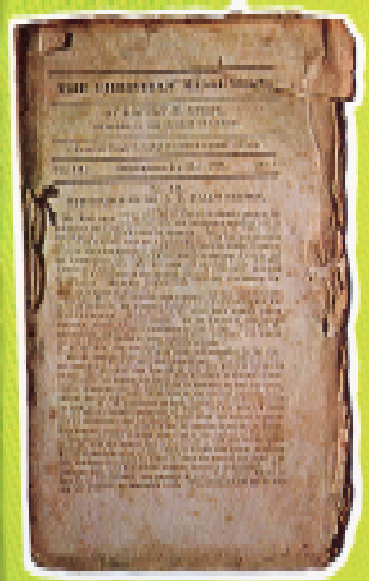 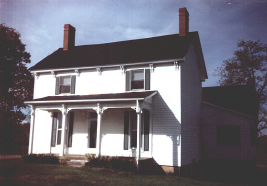 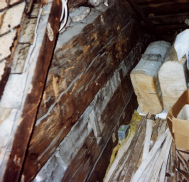 Began in the basement ofhis Georgetown farm in 1826
The Influence Of Thomas & Alexander Campbell
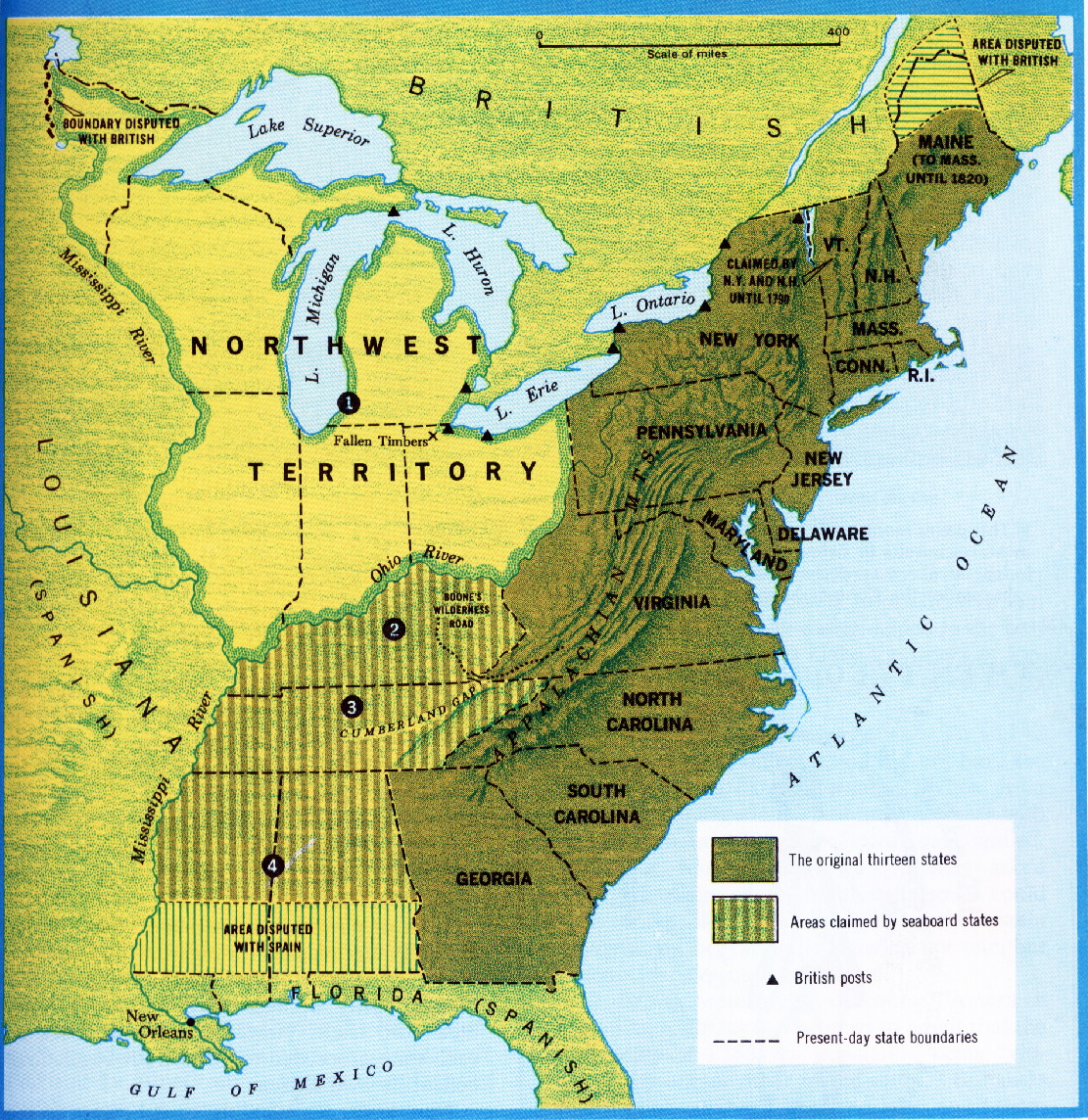 1809, Thomas & Alexander Campbell, Bethany, Virginia
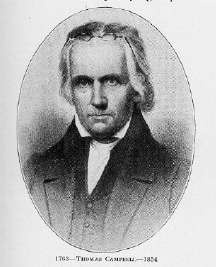 ThomasCampbell1763 - 1854
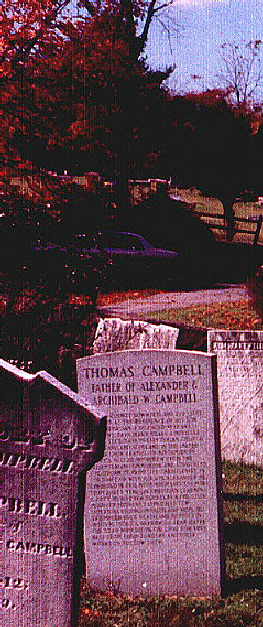 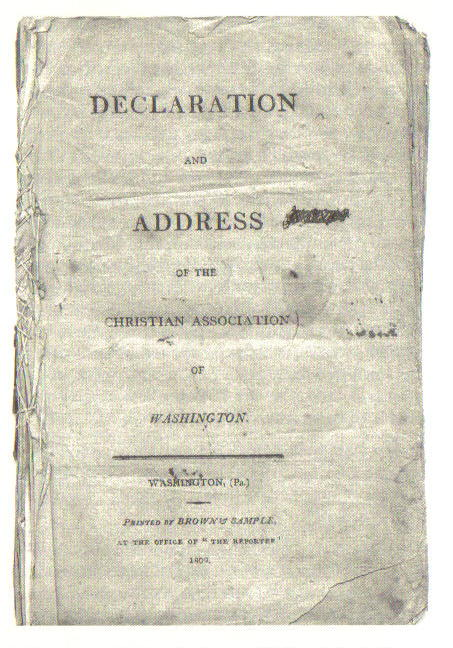 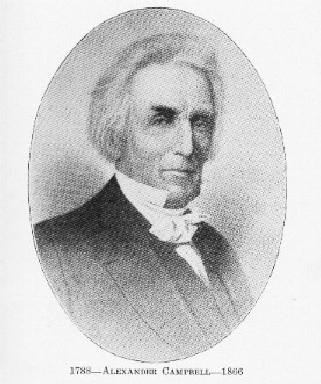 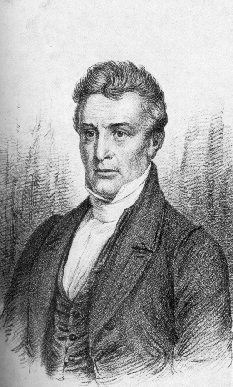 Seasoned Preacher
Around Age 26
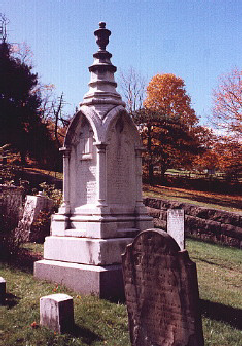 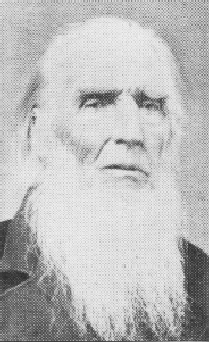 Before His Death
Buried At God’s Acre
AlexanderCampbell1788-1866
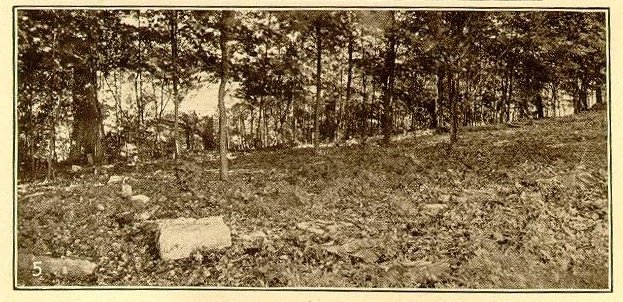 Brush Run1811
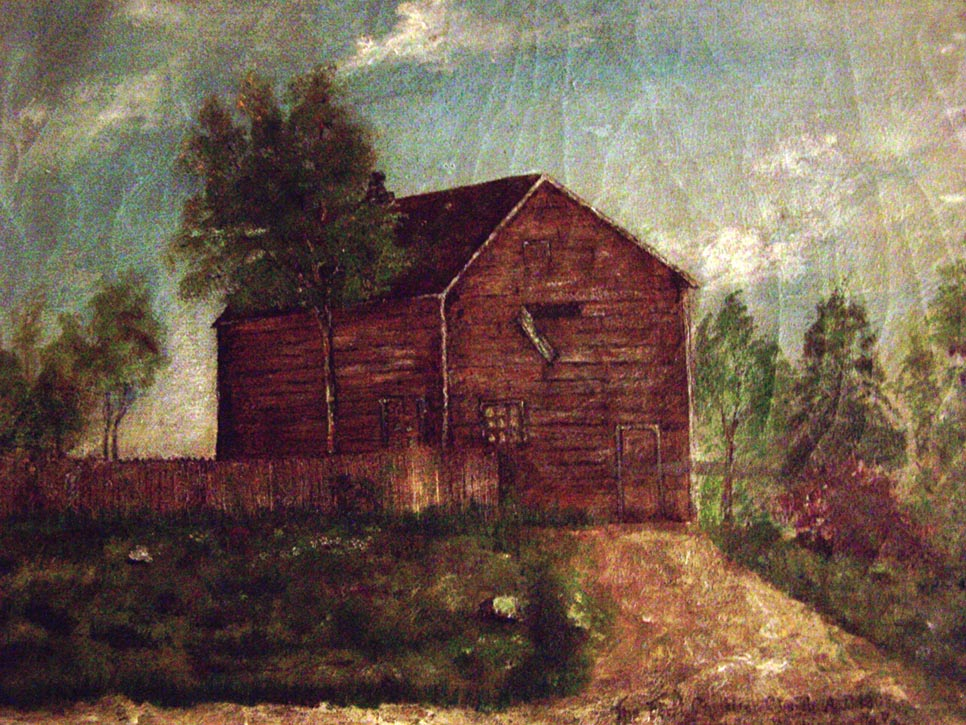 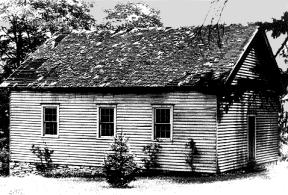 Baptism In Buffalo Creek 1812
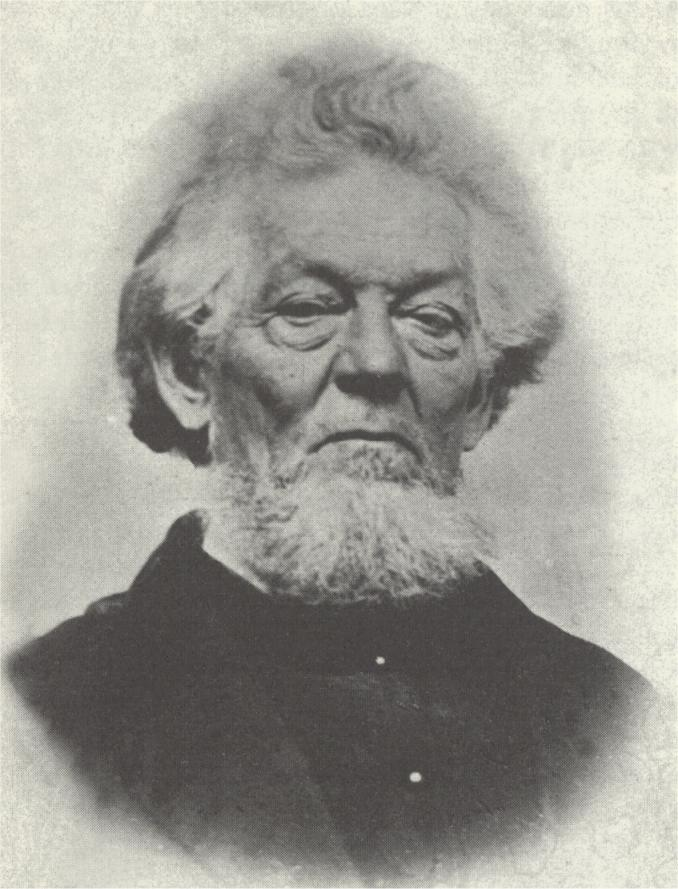 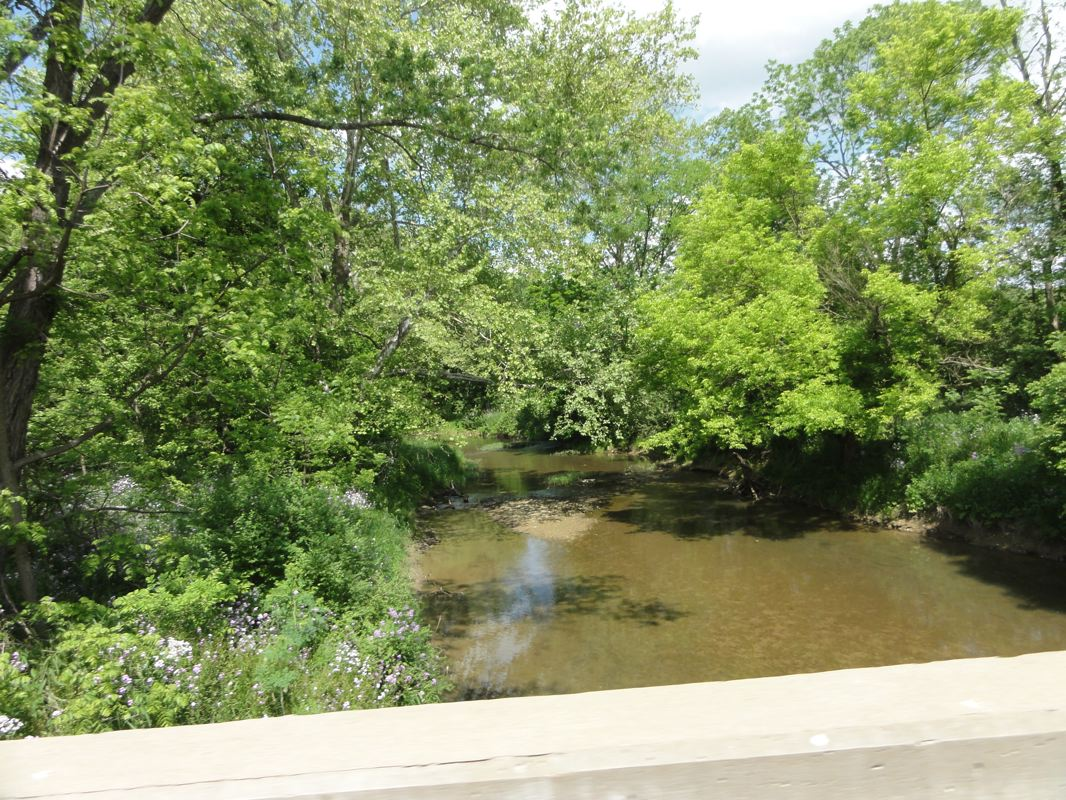 Elder Matthias Luce1764-1831
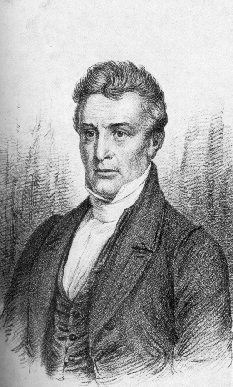 In Buffalo Creek at the Grist Mill on David Bryant’s farm. Memoirs, 1,371,372
Journals
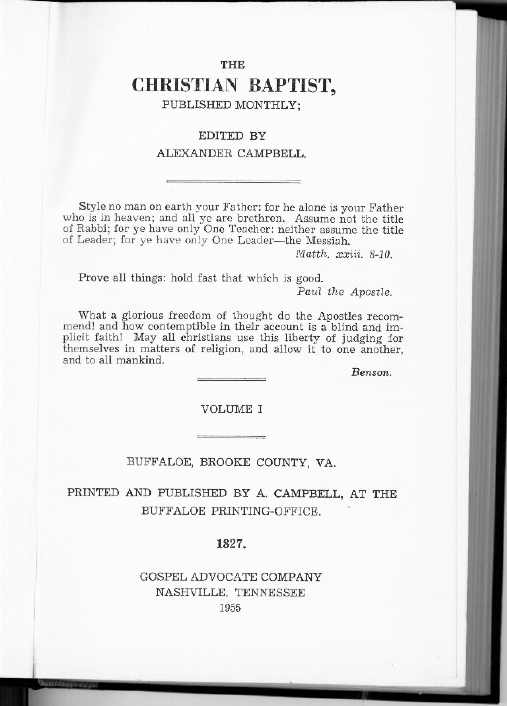 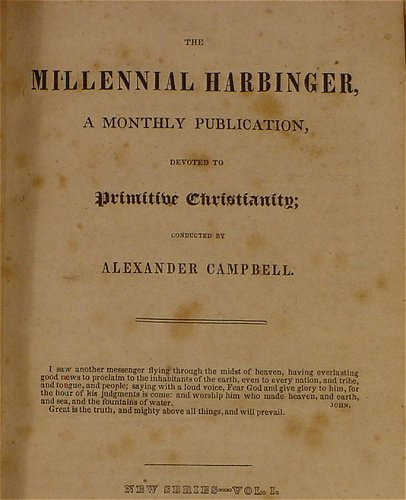 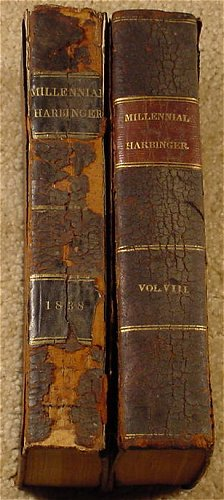 1823-1830
1830-1870
Campbell’s BethanyHome & Study
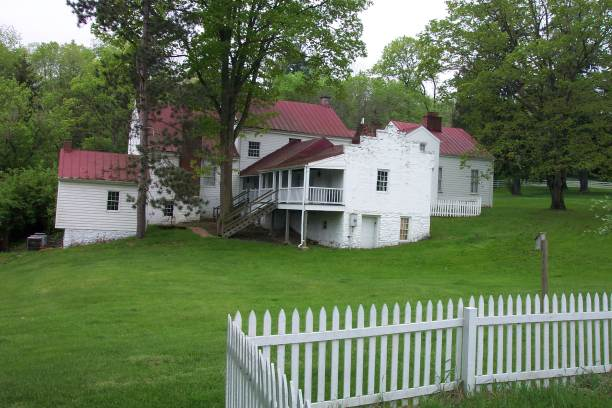 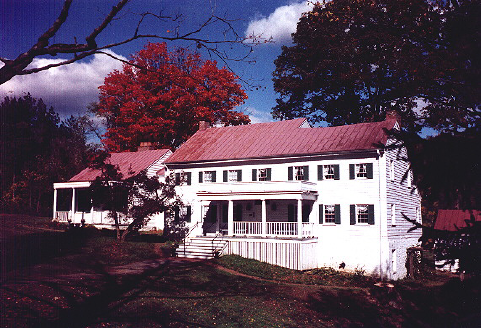 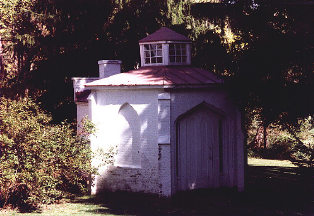 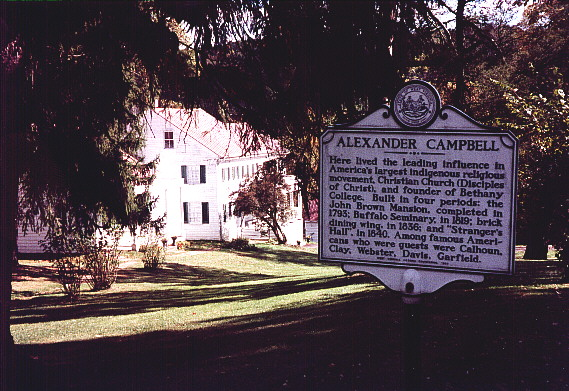 Light From Above Study
Brush Run Church moved to Bethany in 1829, calling itself simply, Bethany Church of Christ. This structure was built on the old foundation in 1852, It sits between Bethany College and the Campbell Mansion. Many Preachers other than Campbell preached here: Walter Scott, Raccoon John Smith, D.S. Burnett, and J.W. McGarvey, many others
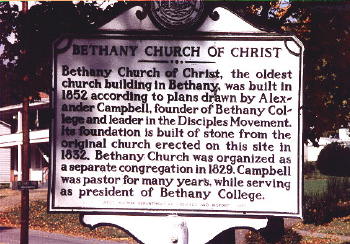 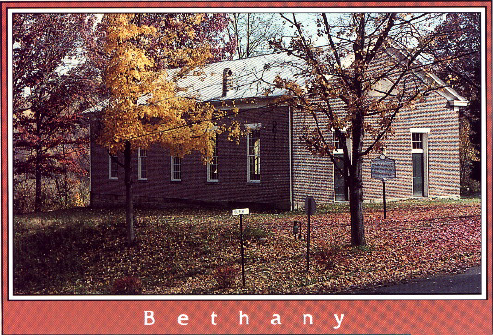 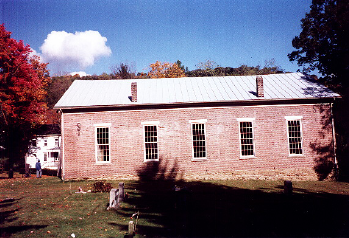 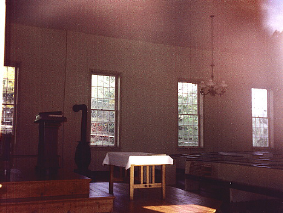 Bethany
Church of Christ
Debating And Its Contribution To Restoration
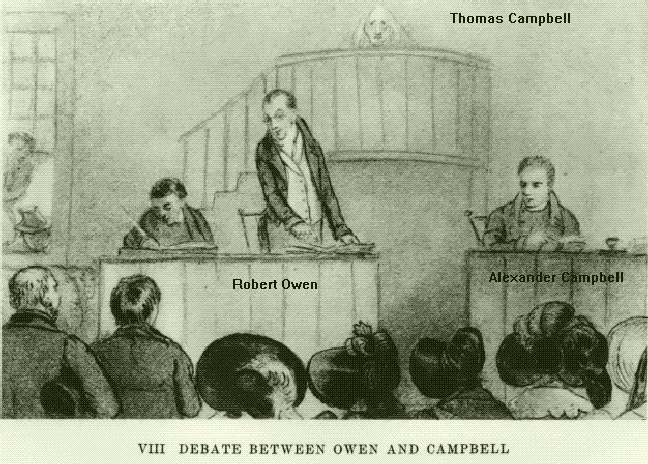 Six Debates:
John Walker – Presbyterian – Baptism – June 19-20, 1820
W.L. McCalla – Presbyterian – Baptism – October 15-21, 1823
Robert Owen – Skeptic – Social Reform/Existence Of God – April 13-21, 1829
Obadiah Jennings – Presbyterian – Baptism – December 25, 1830
Bishop John B. Purcell – Education/Catholicism – January 13-21, 1837
N.L. Rice – Presbyterian – Baptism – Nov. 15, 1843
Education – Bethany College
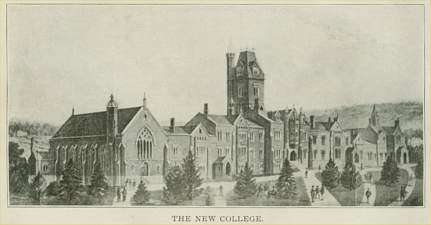 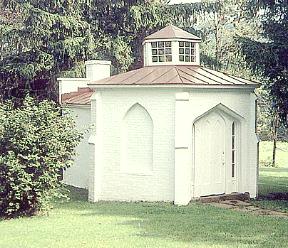 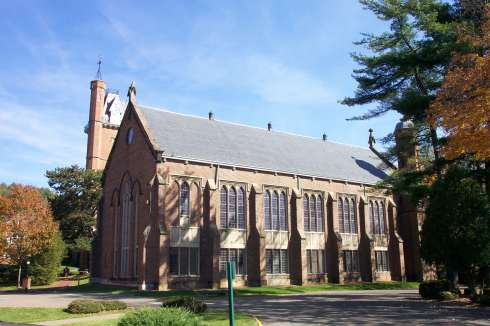 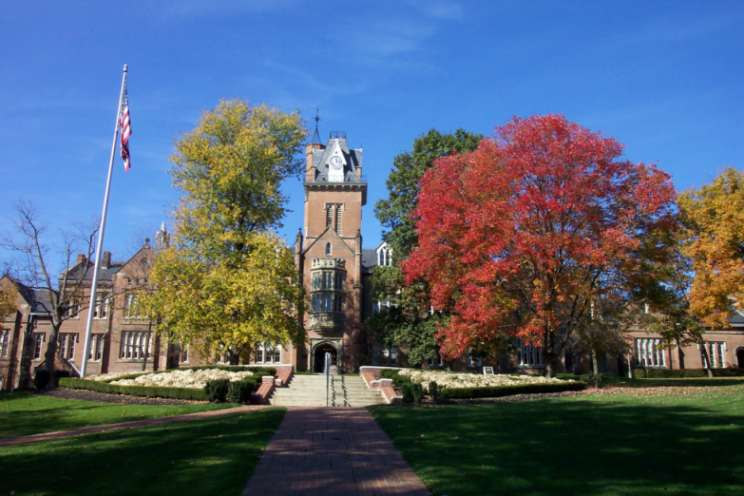 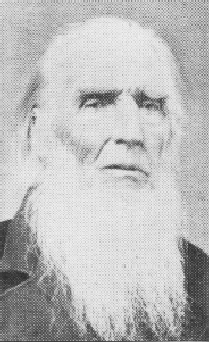 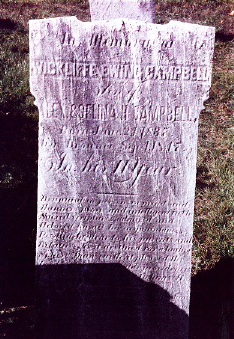 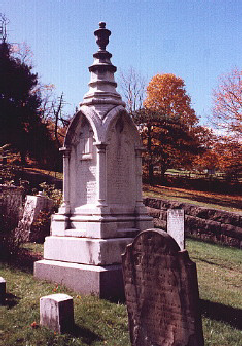 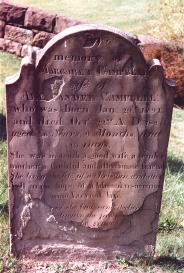 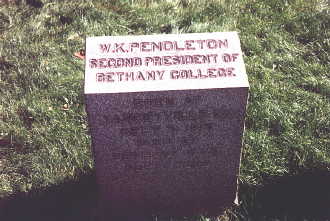 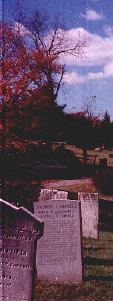 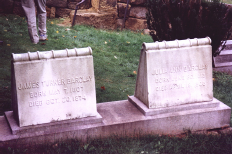 Alexander Campbell Died In 1866Buried In God’s Acre